Welcome to this session and thank you for your attendance.To allow everyone to dial in, we will start the presentation at 5 minutes past the hour.
Do you have problems joining the teleconference?1. Click on COMMUNICATE2. Click on TELECONFERENCE3. Click on JOIN TELECONFERENCE4. Fill in your telephone number (make sure you fill in “Country/Region” only to the required box) 5. Click on OK6. The system will call you back on your phone
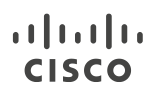 Partnership.Rewards.Results.
Drive Profitability with Cisco Channel Programs
Cisco Value Incentive Program (VIP) 29
January 29, 2017 through July 29, 2017
VIP 29 Agenda
Executive Summary
VIP 29
Architecture Track
New Business Track
Operational Details and Summary
VIP 28 Payout Information
Q&A
Executive Summary
Current VIP 29 At-a-Glance
VIP 29 Architectural Design
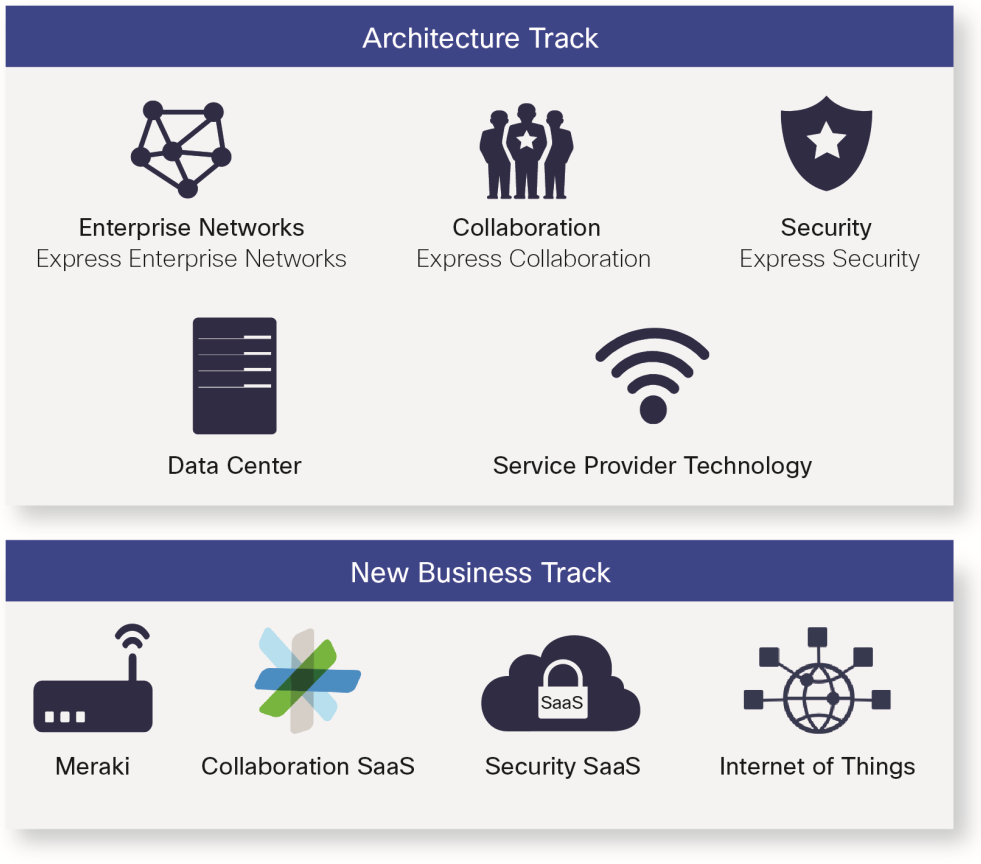 VIP 29: Summary of Changes
VIP 29: Summary of Changes
Continuing from VIP 28
VIP 29 SKU Structure
Enterprise Networks DNA Accelerator
1%, 2%, 4%
Architecture Track 
Enterprise Networks, Security, Data Center, Collaboration
Account Breakaway Bonus 
2%
Gold/CMSP Master bonus * 
1%
Master Specialization/Cisco Powered Bonus **
1%-3%
Architecture Track 
Service Provider Technology, Express Collaboration, Express Enterprise Networks, Express Security
C = 10%
B = 15%
D = 8%
G = 4%
H = 3%
E = 6%
F = 5%
I = 2%
J = 1%
New Business Track
Meraki, IoT
Gold/CMSP Master bonus *
1%
New Business Track
Collaboration SaaS
Recurring Revenue Growth Component15%/23%
Churn Management Component 
7%
New Business Track
Security SaaS
Recurring Revenue Growth Component20%
* Gold/CMSP Master bonus: paid on 6% and 8% rebate category products only in Enterprise Networks and Meraki Cloud Networking subtracks, and on 5% and 10% rebate category products only in IoT subtrack
** Master Specialization/Cisco Powered Bonus: 1% in Data Center, 2% in Security and 3% in Collaboration subtracks (paid only on TP SKUs for TP ATP Master), no Master Specialization/Cisco Powered bonus available in Enterprise Networks subtrack
*** Account Breakaway Bonus: UCS/HX Account Breakaway Bonus in Data Center and FTD Account Breakaway Bonus in Security
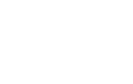 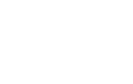 Cisco Powered Bonus Eligibility
VIP 29: Architecture Track
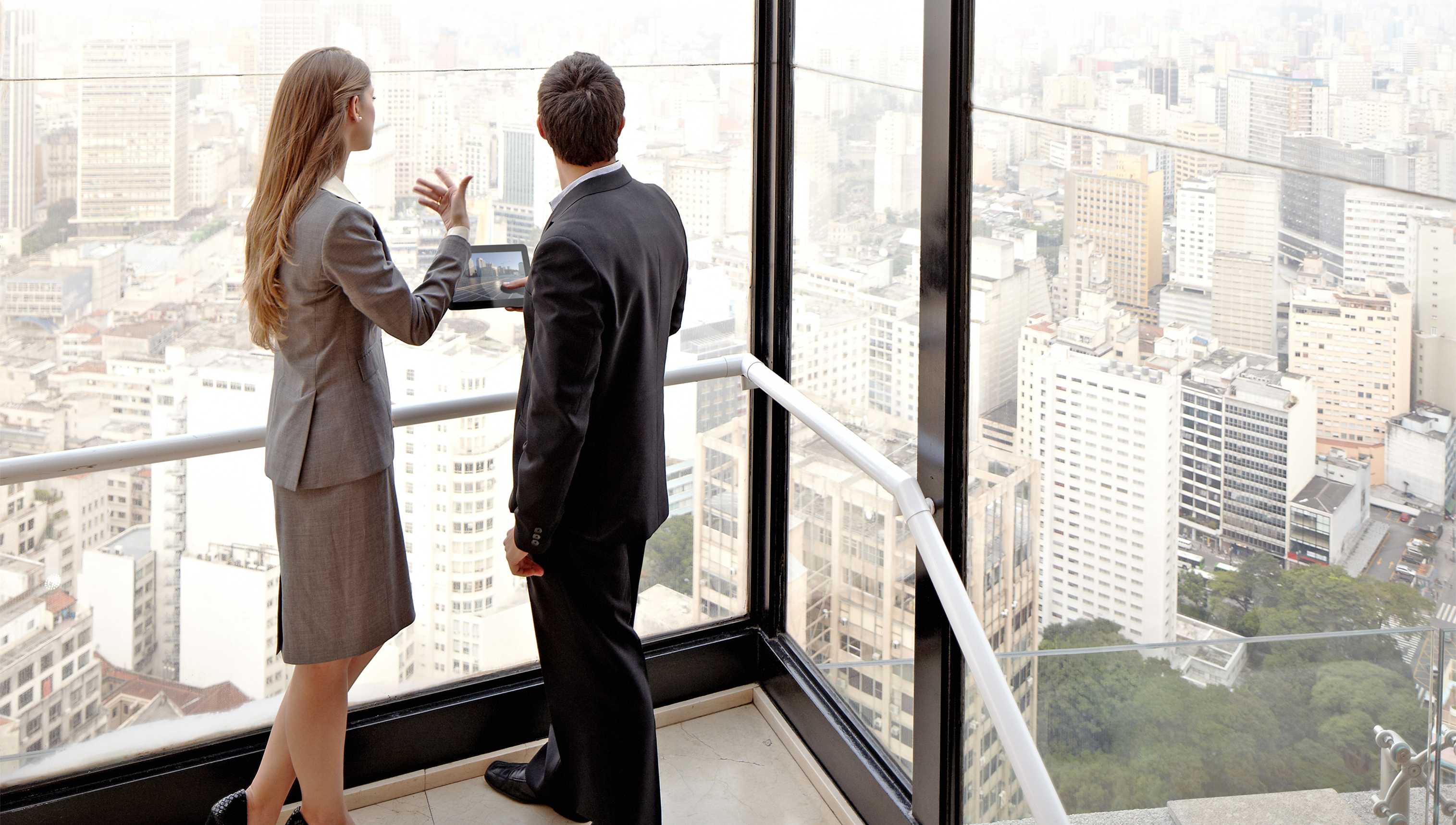 Enterprise Networks and Express Enterprise Network
[Speaker Notes: Per notes on slide 3, this needs to be in the new “uber transition” slide design.]
Enterprise Networks
Enterprise Networks
Express Enterprise Networks
Think Digital Network Architecture (DNA), think Cisco ONE™: Sell DNA SKUs with Cisco ONE to achieve the highest rebates
The DNA Accelerator for Cisco Gold Certified Partners is now exclusively offered for eligible Cisco ONE DNA hardware
Cisco ONE Software is now at an 8 percent rebate
Increase your profitability with the Gold/CMSP Master bonus paid on SKUs in the 6 and 8 percent rebate categories
Cisco Gold Certified or CMSP Master Partners selling eligible DNA Accelerator SKUs with Cisco ONE can earn a rebate as high as 13 percent:  8 percent base rebate + 4 percent DNA Accelerator + 1 percent Gold/CMSP Master bonus
Sell 10-Gbps (10G), 40G, 100G, and Multigigabit Cisco Catalyst, 4000 Series ISRs, and wireless 802.11ac Wave 2 solutions to capture the highest Enterprise Networks VIP hardware rebates
Learn more in the VIP playbook at www.cisco.com/go/vip
[Speaker Notes: You can intersperse these content template slides, or put them after all the transition slides.  See my email input document.]
VIP 29 Enterprise Networks and Express Enterprise Network Overview
* On 6% and 8% rebate category products only
** Gold Certified Partners only, complete list of eligible SKUs available at www.cisco.com/go/vipskus
Enterprise Networks: DNA AcceleratorThink Digital Network Architecture (DNA), Think Cisco ONE
Applicable only to Gold partners 
Offered exclusively on eligible Cisco ONE DNA hardware SKUs
Cisco wireless access points are not offered as Cisco ONE SKUs and are not eligible, the Accelerator rebate for Wave 2 controllers though has now doubled to 4 percent
Eligible Cisco ONE DNA SKUs include:





Complete list of eligible SKUs available at www.cisco.com/go/vipskus
1%
C3560CX, C3650, C3850
2%
4200ISR, 4300ISR, 4400ISR
4%
Cisco Wireless Wave 2 controllers
Enterprise Networks and Express EN
Not all SKUs are eligible for VIP. Enterprise Networks track typically does not include older-generation products, accessories, and third-party solutions. 
For a complete list of VIP-eligible SKUs, go to www.cisco.com/go/vipskus.
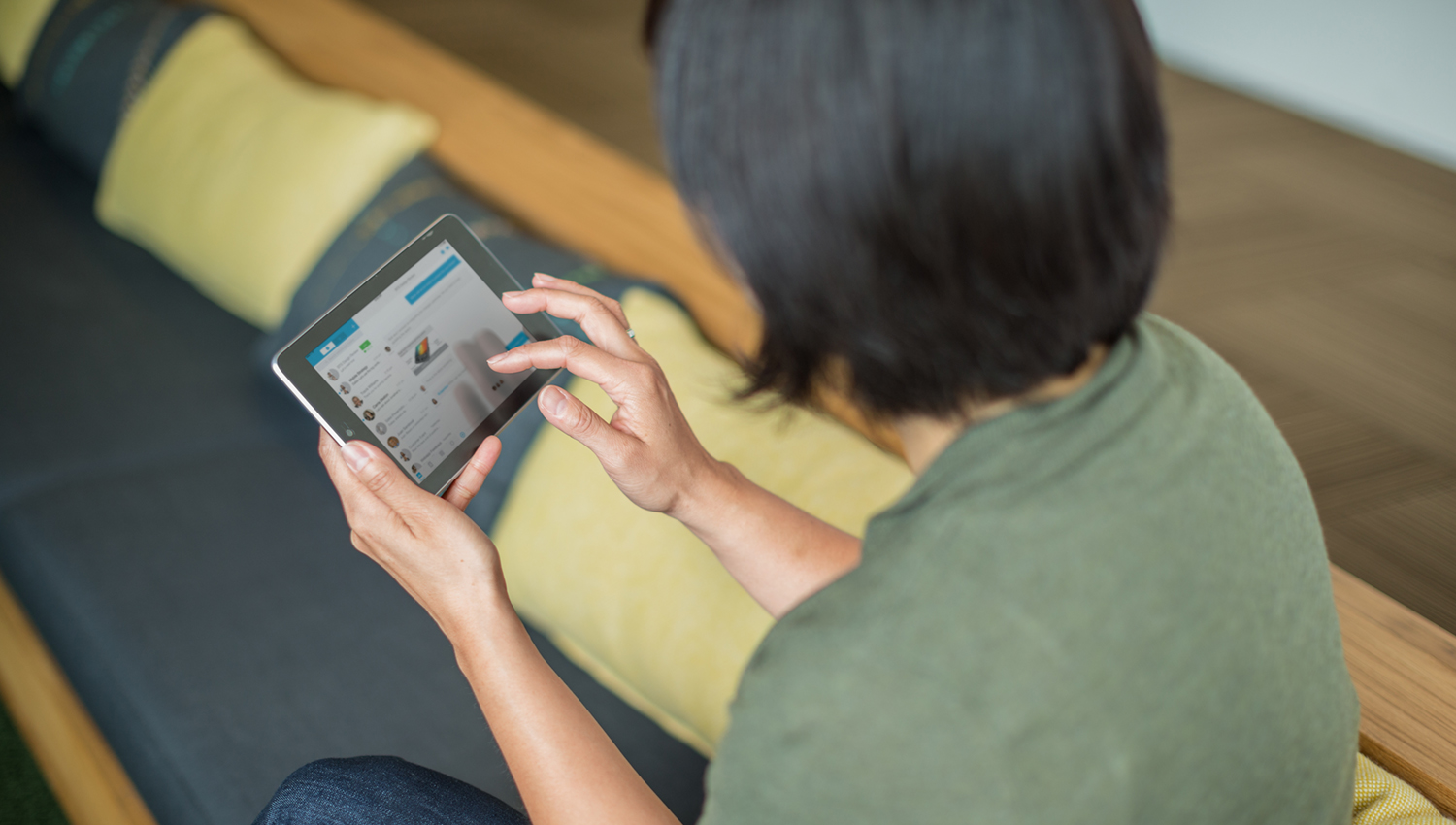 Security and Express Security
[Speaker Notes: Image is ok]
Security
Security
Express Security
Benefit from rebates on next-generation security solutions, including most of the Cisco ASAs with FirePOWER, Firepower Threat Defense, FirePOWER NGIPS, AMP, and ISE
Focus on multiyear solutions to secure a 8 percent rebate on most software licenses, as opposed to 4 percent for one-year licenses 
Take advantage of rebates up to 8 percent and additional up-front savings by selling the Security Software Volume Purchasing Program, Enterprise License Agreements and Security Advantage products
Register and book Next Generation Firewall opportunities with Cisco Firepower Threat Defense (FTD) Account Breakaway Program to earn an additional 2 percent VIP rebate
See Security SaaS details in the New Business track section
Learn more in the VIP playbook at www.cisco.com/go/vip
[Speaker Notes: You can intersperse these content template slides, or put them after all the transition slides.  See my email input document.]
VIP 29 Security and Express Security Overview
* Express Security SKUs eligibility and payouts are based on possession of particular module(s) of Express Security Specialization. More details about SKUs adherence to particular Express Security Specialization modules are available at www.cisco.com/go/vipskus.
Security: FTD Account Breakaway Bonus
Partners can receive VIP rebate bonus on approved Firepower Threat Defense (FTD) Account Breakaway deals in VIP 29
Acquire new accounts through Firepower Threat Defense Account Breakaway program, receive significantly higher upfront discounts, and now also get rewarded with 2 percent of additional VIP bonus
FTD Account Breakaway bonus will be paid to eligible partners on the top of the base rebate
It can be combined with Gold/CMSP Master Bonus (1 percent) and Master Specialization/Cisco Powered Bonus (2 percent)
Register Account Breakaway deals in Cisco Commerce Workspace by identifying new FTD accounts, for more info visit www.cisco.com/go/ab
Security and Express Security
For a complete list of VIP-eligible SKUs, go to www.cisco.com/go/vipskus.
For a complete list of VIP-eligible SKUs, go to www.cisco.com/go/vipskus.
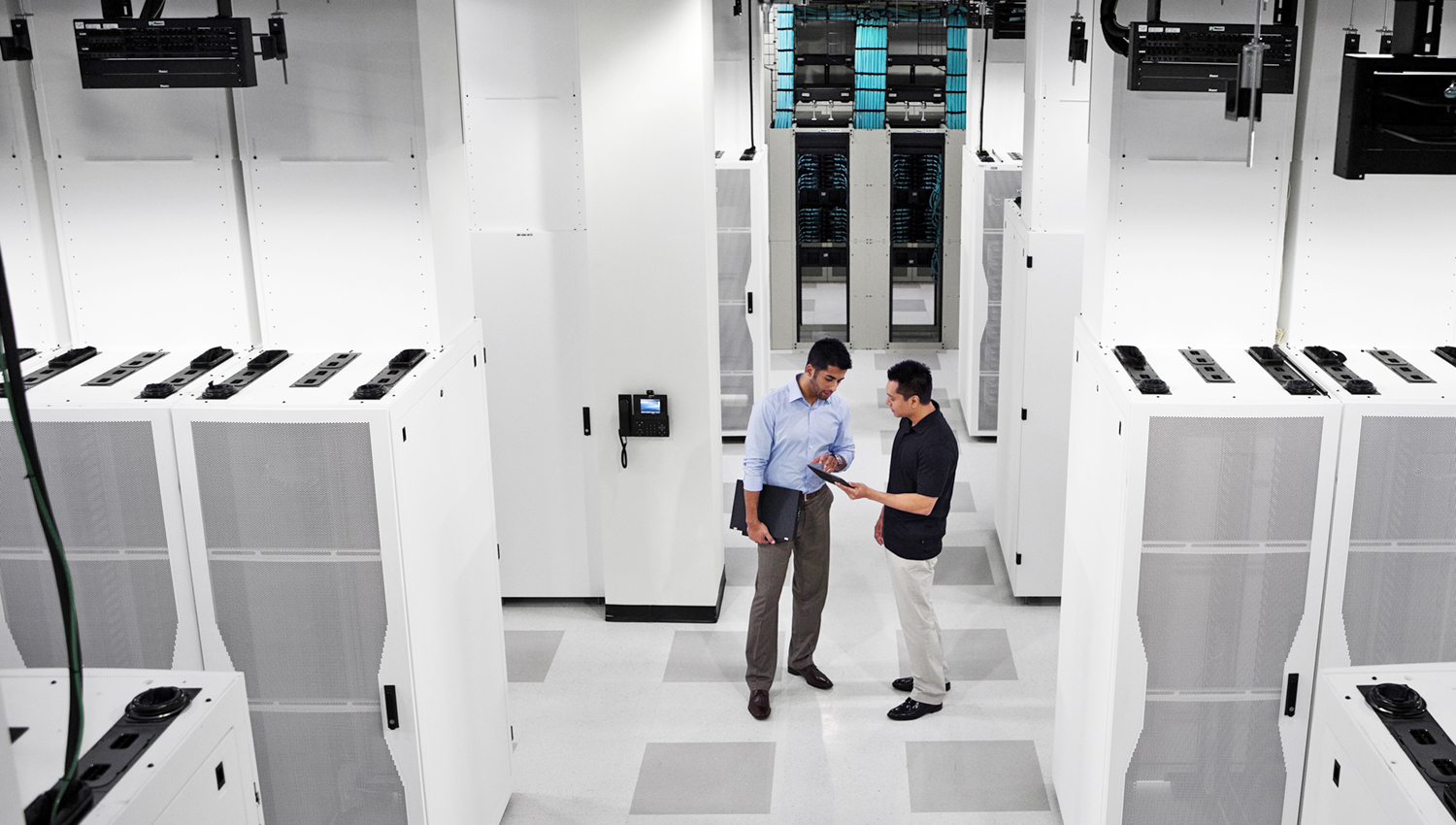 Data Center
[Speaker Notes: Image is OK]
Data Center
Data Center
Capture data center switching transition with Cisco Application Centric Infrastructure (ACI), a future-ready solution with purpose-built open, programmable software-defined networking (SDN) 
Lead with Cisco Nexus 9000 Series platform to deliver the best price/performance, with Cisco ACI ready, Cisco Tetration ready, and multi-speed (10/25/40/50/100G) ports
Sell Cisco UCS SmartPlay bundles for best customer bundle pricing and VIP rebate for partners
Introduce Cisco HyperFlex to customers with hyperconvergence requirements
Leverage Cisco UCS Account Breakaway registration to boost UCS VIP profitability by 50 to 66 percent
Win new accounts with Cisco Tetration Analytics, engage security stakeholders with always-on, real-time network and security analytics solutions
Learn more in the VIP playbook at www.cisco.com/go/vip
[Speaker Notes: You can intersperse these content template slides, or put them after all the transition slides.  See my email input document.]
VIP 29 Data Center Overview
Data Center: UCS/HyperFlex Account Breakaway Bonus
Partners can receive VIP rebate bonus on approved UCS/HyperFlex Account Breakaway deals in VIP 29
Acquire new accounts, reactivate dormant accounts through UCS/HyperFlex Account Breakaway program, receive significantly higher upfront discounts and also get rewarded in VIP 
2 percent of additional VIP bonus increases the UCS and HyperFlex VIP rebate by 50-66 percent 



UCS/HX Account Breakaway Bonus can be paid to eligible partners on the top of Gold/CMSP Master Bonus (1 percent) and Master Specialization/Cisco Powered Bonus (1 percent)
Register Account Breakaway deals in Cisco Commerce Workspace by identifying new accounts and reactivating dormant accounts in UCS/HyperFlex, for more info visit www.cisco.com/go/ab
Data Center
For a complete list of VIP-eligible SKUs, go to www.cisco.com/go/vipskus.
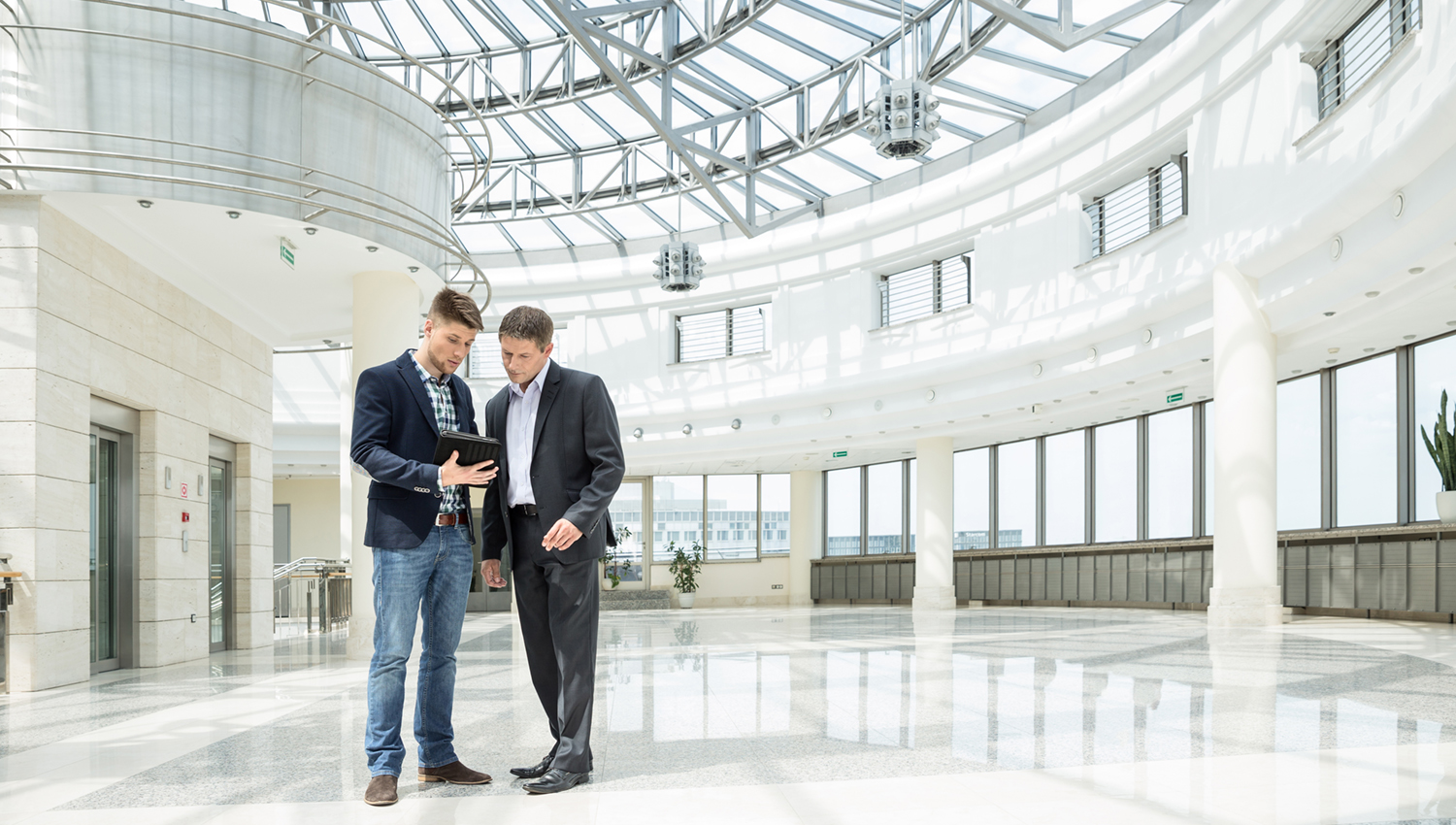 Collaboration and Express Collaboration
[Speaker Notes: Image is ok]
Collaboration
Collaboration
Express Collaboration
Sell across the Cisco collaboration portfolio: On-premises, cloud, and hybrid solutions with a full range of customer consumption models 
Focus on the full lifecycle—land, adopt, expand and renew: Create predictable recurring revenue streams by selling lifecycle services resulting in customer intimacy, increased lifetime revenue value and increased profitability
Lead every sale with the next generation meetings experience that encompasses cloud and video collaboration with Cisco Spark—Message, Meet, Call—and Cisco’s award-winning desktop, group, and immersive endpoints
Promote the power of the full collaboration portfolio with Cisco Spark Flex Plan, a user-based subscription offer for Message, Meet and Call with cloud, on-premises, and hybrid deployment flexibility
Deliver next-generation advanced video and voice collaboration endpoints with the Cisco IP Phone 8800 Series, and the Cisco TelePresence DX, and MX Series 
Learn more in the VIP playbook at www.cisco.com/go/vip
[Speaker Notes: You can intersperse these content template slides, or put them after all the transition slides.  See my email input document.]
VIP 29 Collaboration and Express Collaboration Overview
* Master Specialization/Cisco Powered bonus for being TP Video ATP Master is paid only on TP SKUs
Collaboration and Express Collaboration
For a complete list of VIP-eligible SKUs, go to www.cisco.com/go/vipskus.
Collaboration and Express Collaboration
For a complete list of VIP-eligible SKUs, go to www.cisco.com/go/vipskus.
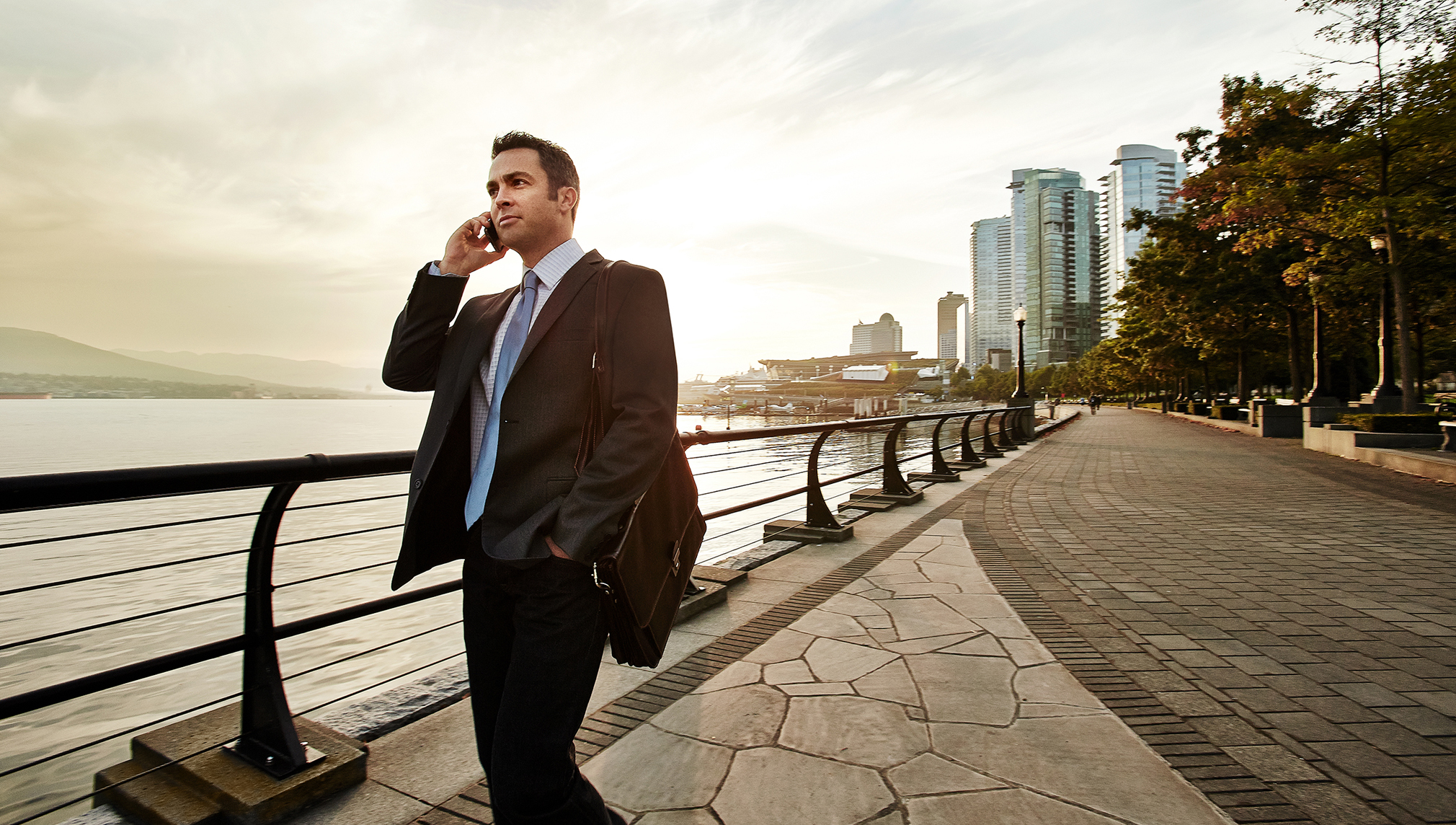 Service Provider Technology
[Speaker Notes: Image is OK]
Service Provider Technology
Service Provider Technology
Partner with Cisco on service provider technology to open new sales opportunities and new, profitable revenue streams
Sell the Cisco service provider portfolio to help customers transition into the new world of software-defined networking (SDN) and network functions virtualization (NFV)
Deliver new-generation and advanced service provider network products to telcos, over-the-top (OTT) vendors, multimedia and web players, enterprise, and public sector
Promote the transition to SDN, NFV, 5G, dense wavelength division multiplexing (DWDM), and more with the Cisco service provider core, edge, optical, access, and software portfolio
Position Evolved Programmable Network (EPN) Manager to deliver the new-generation network management solution
Learn more in the VIP playbook at www.cisco.com/go/vip
[Speaker Notes: You can intersperse these content template slides, or put them after all the transition slides.  See my email input document.]
VIP 29 Service Provider Technology Overview
Service Provider Technology
For a complete list of VIP-eligible SKUs, go to www.cisco.com/go/vipskus.
For a complete list of VIP-eligible SKUs, go to www.cisco.com/go/vipskus.
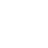 VIP 29: New Business Track
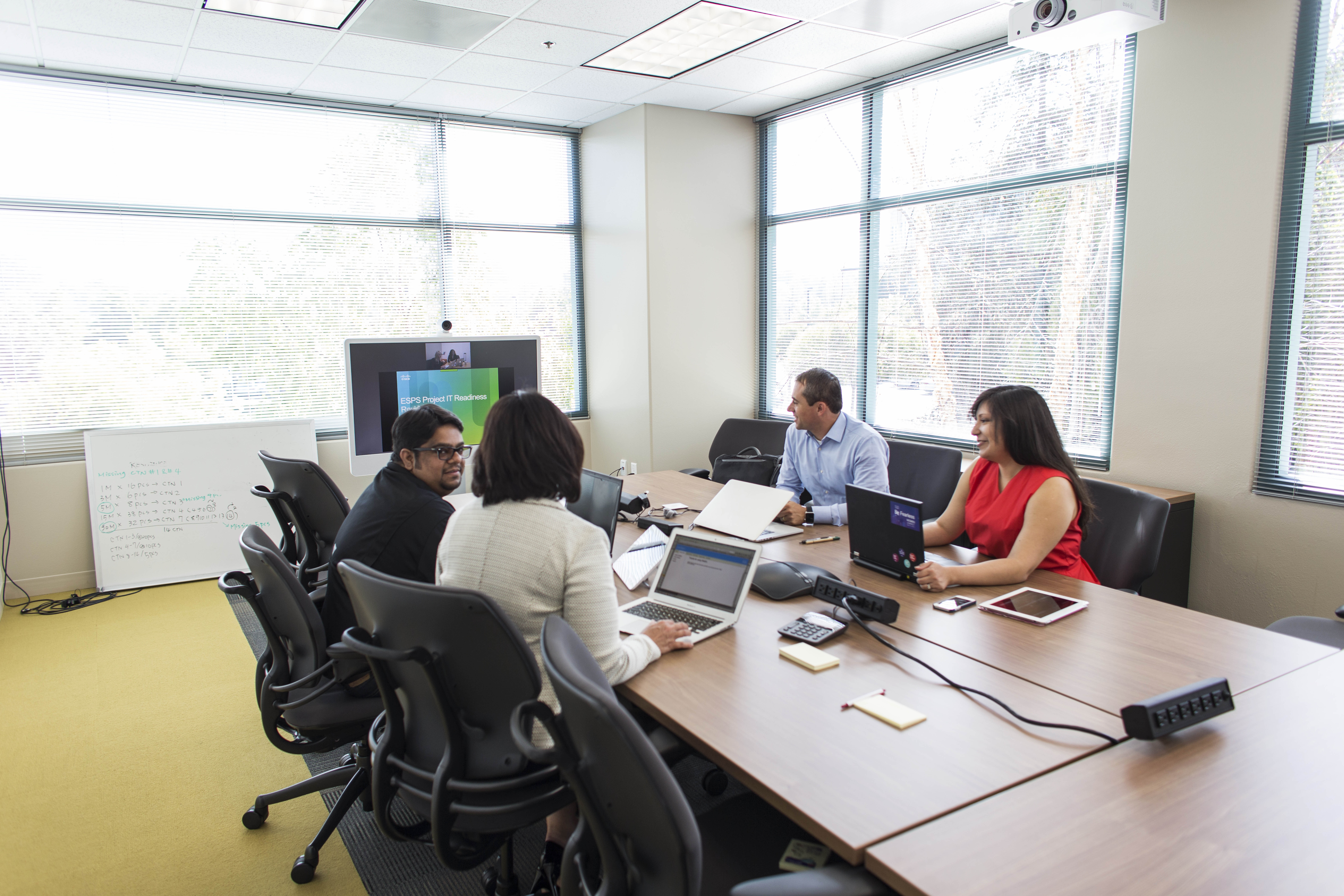 Collaboration SaaS (pilot)
[Speaker Notes: Per notes on slide 3, this needs to be in the new “uber transition” slide design.]
Collaboration SaaS (pilot)
Collaboration SaaS
Evolved incentive to build and embrace Software-as-a-Service (SaaS) business model in Collaboration
Benefit from VIP as you sell cloud, hybrid, and on-premises Cisco collaboration solutions—where available, place cloud collaboration subscriptions on the Cisco’s Annuity platform in CCW for higher incentives and simplified transactions
Focus on land, adopt, expand, and renew within your collaboration practice and with your customers, and earn additional incentives by driving revenue growth and maintaining revenue steams and reducing churn (loss) 
Accelerate recurring revenue streams with Cisco Spark services (Message, Meet, Call, and Hybrid Services), video room systems, and Cisco WebEx as well as the new offers—Cisco Spark Board, Cisco Spark Flex Plan, Endpoints as a Service, and Cisco Business Edition 4000 (BE4000)
Align with market transitions and earn higher rate on the new subscription offers (including Cisco Spark Board, Cisco Spark Flex Plan, BE4000, and Endpoints as a Service)
Learn more in the VIP playbook at www.cisco.com/go/vip
[Speaker Notes: You can intersperse these content template slides, or put them after all the transition slides.  See my email input document.]
VIP 29 Collaboration SaaS Overview
*Net Monthly Recurring Revenue (MRR) Growth on Annuity within VIP period
[Speaker Notes: Step 1 LC mgmt – step 2 LC advisor role 
Lifecycle management – global track, global program
LC Advisor – by Region]
Collaboration SaaS
General Requirements
Enabled on Cisco’s Annuity platform in CCW—subject to availability in your particular country
Able to contractually sell eligible offers (SKUs details available at VIP SKUs list) 
Approved for SaaS Subscription Resale Program—Simple Resale or Resale with Lifecycle management track (including passing the COLT test that is required as per SaaS Subscription Resale Program Terms and Conditions) 
No CSAT requirements
Eligible partners receive payments only on orders placed on Annuity
Migrations, Internal Business Use, NFR, Simplified pricing deals are excluded (incremental revenue on the top of migrations is duly recognized—see VIP rules for specific details)
Churn Management Component 7%
Recurring Revenue Growth Component 10%/15% (+1.5x multiplier for VIP 29)
Collaboration SaaS: Two Payout Components
Requirements and Details
Become approved for SaaS Subscription Resale Program—Resale with Lifecycle management track (including passing the COLT test + transition of entire customer base to partner) and Lifecycle Advisor for WebEx and Spark before the end of period
Retain 92 percent of initial recurring revenue within VIP period across all customers, placed on Annuity
Net Growth in Monthly Recurring Revenue (MRR) from one VIP period can become part of the base for the Churn Management component in the following VIP period provided partner enrolls
Payment of 7 percent on 6 month retained value of subscriptions placed on Annuity
Churn Management Component 7%
Recurring Revenue Growth Component 10%/15% (+1.5x multiplier for VIP 29)
Collaboration SaaS: Two Payout Components
Requirements and Details
Maintain approved status in SaaS Subscription Resale Program—Simple Resale or Resale with Lifecycle management track (including passing the COLT)
Maintain your recurring revenue base across Cisco Global Price List (GPL) and Webex Global Reseller Agreement (GRA), while focusing on growing your Collaboration revenue on the Annuity—reach Minimum Total Monthly Recurring Revenue (MRR) Growth of $1,000 in qualified offers across GPL, GRA, and Annuity 
Rebate structure simplified, multiple payout tiers removed and replaced with two payout rates—for existing WebEx offers and New offers
Align with market transitions to earn higher rate on New offers
Grow SaaS offers now to receive 1.5 multiplier, applied to the payout rates only in VIP 29 (i.e. 10% or 15% = 15% or 23% only in VIP 29)
Paid on Net Monthly Recurring Revenue (MRR) Growth of eligible subscriptions on Annuity within VIP period
Churn Management Component 7%
Recurring Revenue Growth Component 10%/15% (+1.5x multiplier for VIP 29)
Recurring Revenue Growth ComponentCollaboration SaaS: Calculation Detail
Net Monthly Recurring Revenue (MRR) Growth on Annuity within VIP Period
Minimum Total MRR Growth of $1,000 across GPL, GRA, and Annuity
Net MRR Growth on Annuity 2,000 (in M3) + 3,000 (in M5) + 3,000 (in M6)= $8,000 
--------------------------
$2,000 in WebEx
$6,000 in New offers
--------------------------
TOTAL PAYOUT
$2,000 x 15% + $6,000 x 23% 
= $1,680
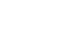 End—Start Revenue across GPL, GRA, Annuity on qualified orders (see VIP rules for details)
$19,000 – $10,000 = $9,000 > $1,000  Eligible for payout
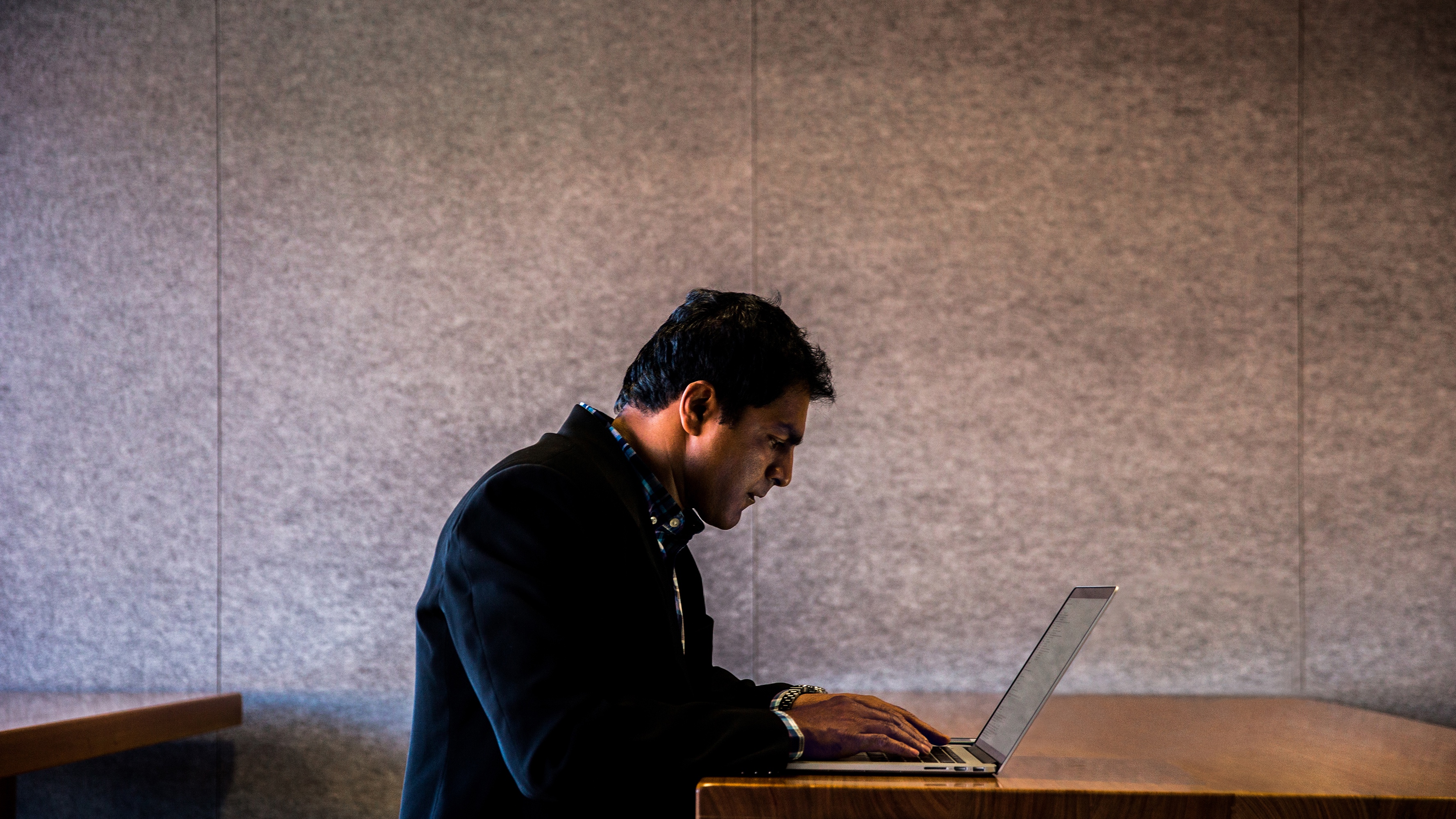 Security SaaS (pilot)
[Speaker Notes: Per notes on slide 3, this needs to be in the new “uber transition” slide design.]
Security SaaS (pilot)
Security SaaS
New incentive to build and embrace Software-as-a-Service (SaaS) business model in Security
Promotes healthy security SaaS practices for our exciting new offer, Cisco Umbrella to profitably grow your business
Focus on land, adopt, expand, and renew within your security practice and with your customers—grow your Security SaaS revenue, earn additional incentives for such recurring revenue growth (piloted for VIP 29) and for retaining the Security SaaS business revenue steams (planned for VIP 30) 
You have to be able to contractually sell Cisco Umbrella on Cisco’s Annuity platform in CCW
Learn more in the VIP playbook at www.cisco.com/go/vip
[Speaker Notes: You can intersperse these content template slides, or put them after all the transition slides.  See my email input document.]
VIP 29 Security SaaS Overview
No CSAT requirements
Internal Business Use, NFR, Simplified pricing deals are excluded
Recurring Revenue Growth ComponentSecurity SaaS: Calculation Detail
Net Monthly Recurring Revenue (MRR) Growth on Annuity within VIP Period
Minimum MRR Growth of $1,000 on Annuity
Net MRR Growth on Annuity 1,000 (in M2) +    500 (in M3) + 
   300 (in M4) +    400 (in M5) +    800 (in M6)= $3,000 
--------------------------
TOTAL PAYOUT
$3,000 x 20% = $600
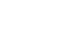 Monthly Recurring Revenue (MRR) calculated on the Total Contract Value (TCV)
Deal TCV will be split based on its term to calculate MRR (e.g. 3 years deal value divided by 36 months)
End—Start Revenue on Annuity and qualified orders
$3,000 – $0 = $3,000 > $1,000  Eligible for payout
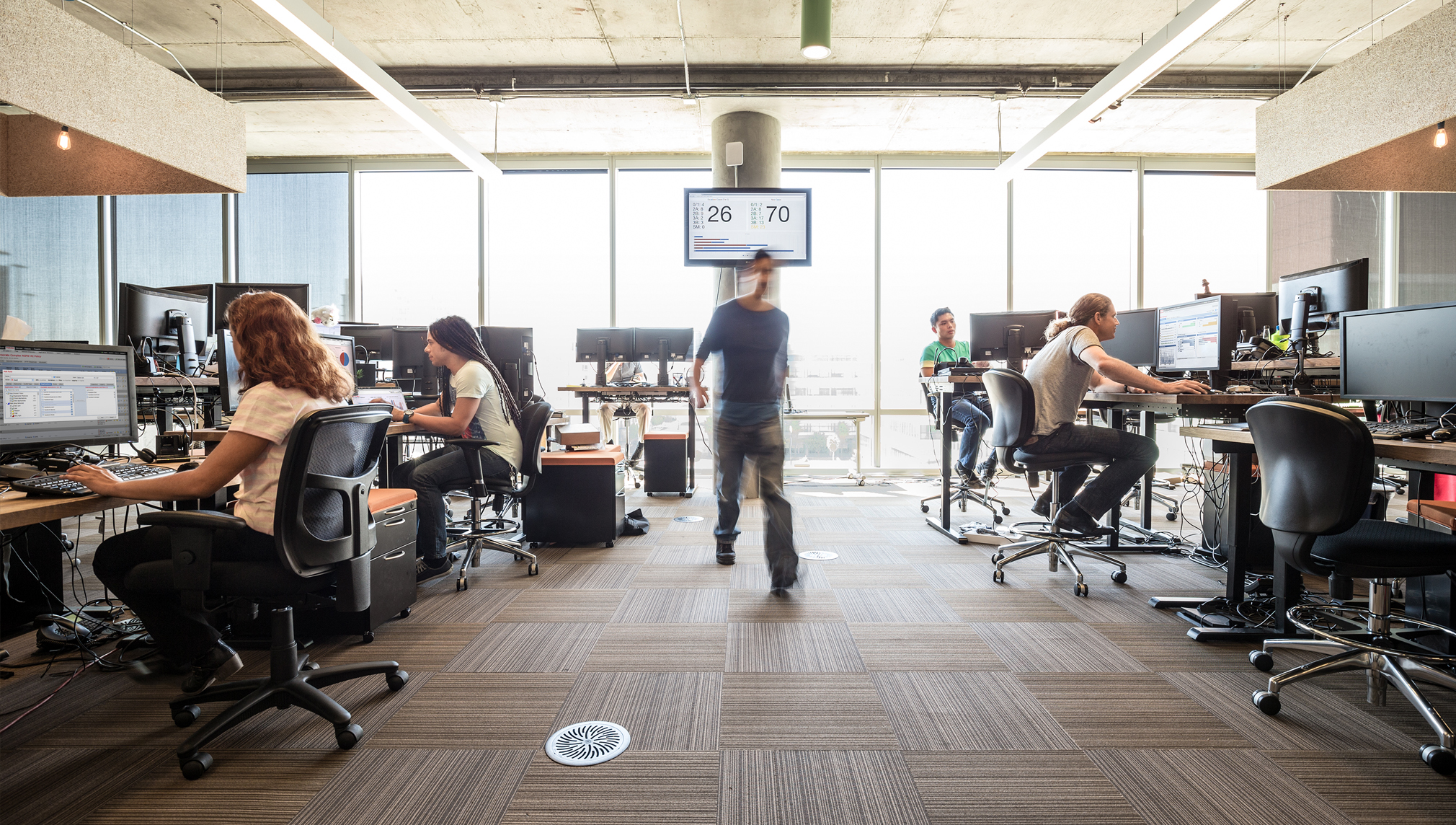 Meraki (U.S. and EMEAR pilot)
[Speaker Notes: Per notes on slide 3, this needs to be in the new “uber transition” slide design.]
Meraki Cloud Networking
Meraki Cloud Networking (U.S. and EMEAR pilot)
For VIP 29, the Meraki Cloud Networking subtrack is limited to the United States and regions in EMEAR in which Meraki is on the GPL at the start of the VIP period
Achieve even more profitability by selling more of the Cisco Meraki stack
Win in performance-critical campus environments with 802.11ac Wave 2 access points and new stackable, multigigabit, and fiber aggregation switches
Capitalize on the overall growth in the SD-WAN market while continuing to take advantage of the security and ease-of-use benefits of the Meraki MX family
Learn more in the VIP playbook at www.cisco.com/go/vip
[Speaker Notes: You can intersperse these content template slides, or put them after all the transition slides.  See my email input document.]
VIP 29 Meraki Cloud Networking Overview
* On 6% and 8% rebate category products only
Meraki Cloud Networking
For a complete list of VIP-eligible SKUs, go to www.cisco.com/go/vipskus.
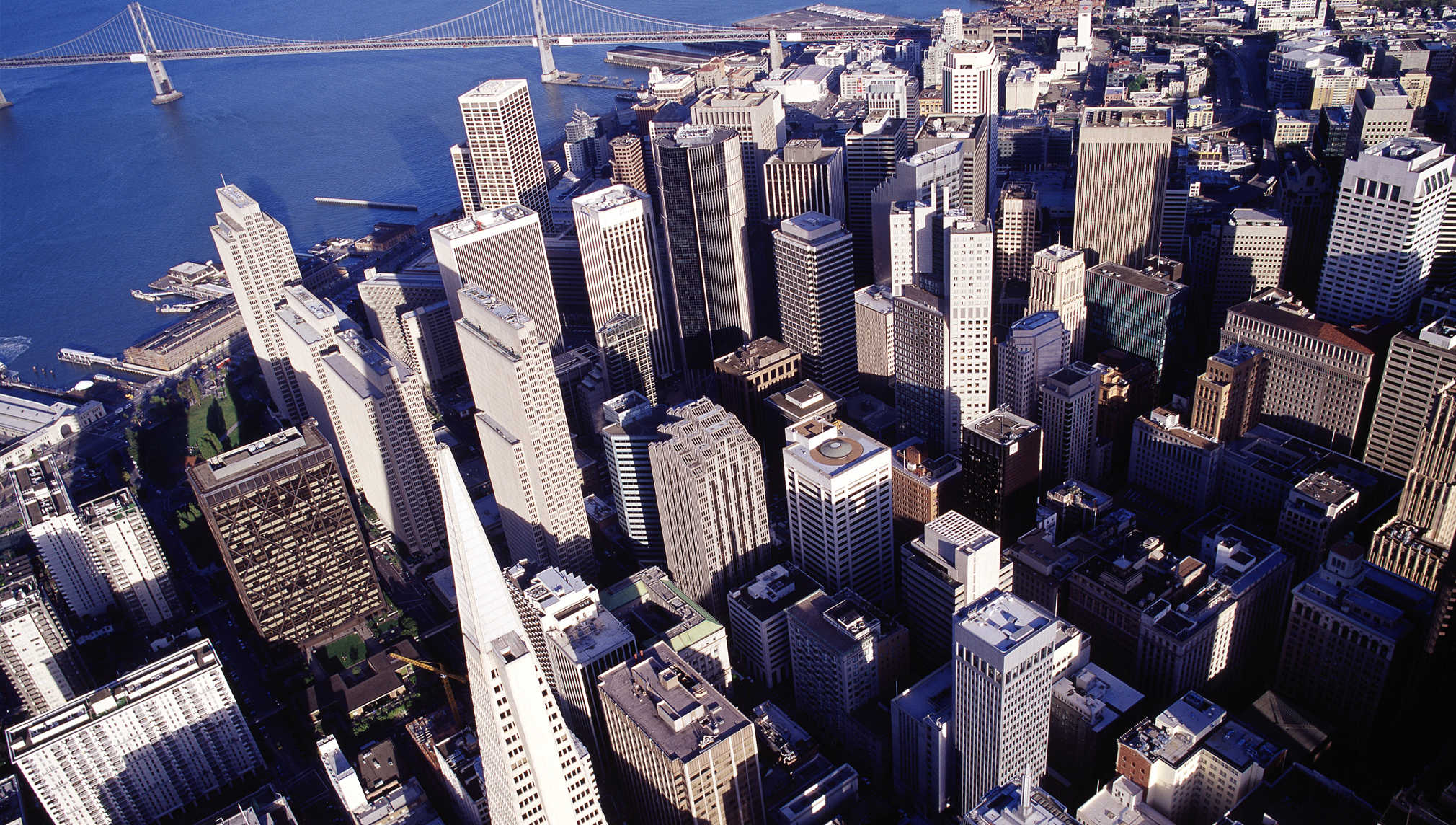 Internet of Things (IoT)
[Speaker Notes: Per notes on slide 3, this needs to be in the new “uber transition” slide design.]
Internet of Things (IoT)
IoT
Access new markets and buying centers by selling the entire IoT portfolio of industrial security and Ethernet switching, ruggedized routing and mobility, and Cisco ONE Software, as well as Connected Safety and Security
Capture line-of-business (LoB) budgets with IoT business outcomes in markets such as manufacturing, energy, transportation, and smart cities
Security is one of the top IoT customer concerns, address it by selling the Cisco 3000 Series Industrial Security Appliances (ISA) and software
Attach Cisco ONE Software in Industrial Ethernet and industrial routing opportunities
Learn more in the VIP playbook at www.cisco.com/go/vip
[Speaker Notes: You can intersperse these content template slides, or put them after all the transition slides.  See my email input document.]
VIP 29 IoT Overview
* On 5% and 10% rebate category products only
Internet of Things (IoT)
For a complete list of VIP-eligible SKUs, go to www.cisco.com/go/vipskus.
Operational Details and Summary
VIP 29 Enrollment
To Enroll in VIP 29, go to: www.cisco.com/go/ppe
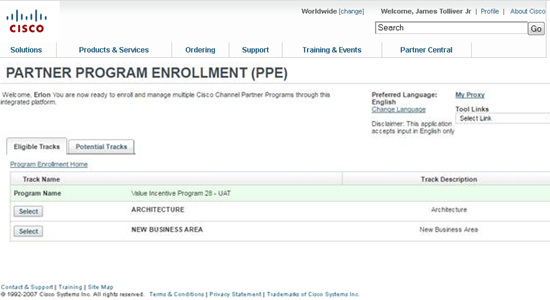 Click on Select next to track for which you wish to enroll
Ensure You Are Enrolled in the Right Track
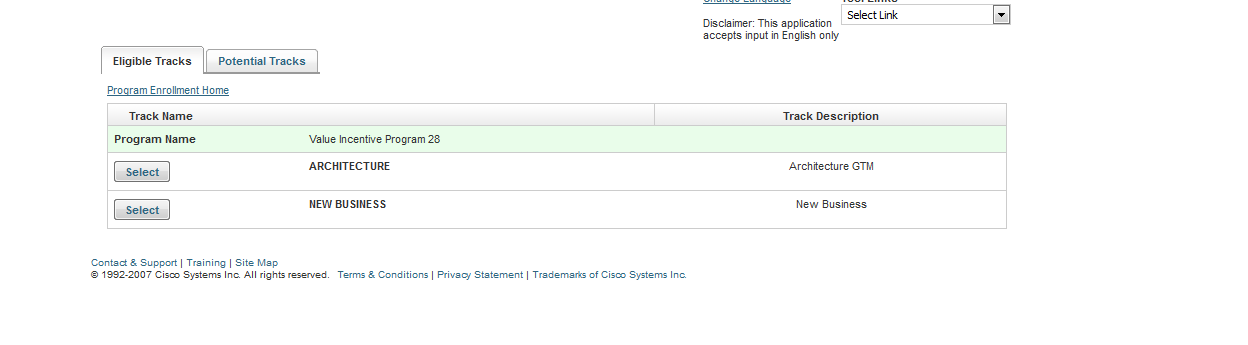 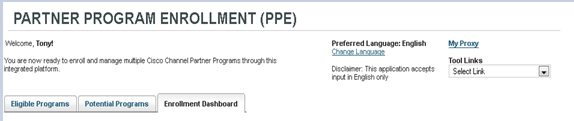 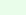 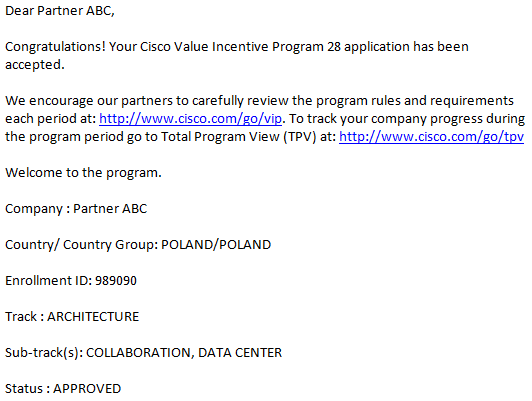 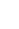 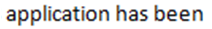 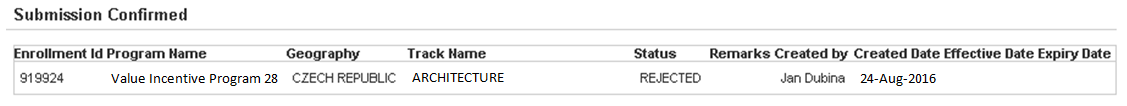 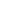 VIP 29 Key DatesProgram Period 29: January 29, 2017–July 29, 2017
Enrollment WindowsRe-Enrollment Required
CSAT Survey Period
Payout Dates
January 29, 2017—March 10, 2017 for 6 months
April 30, 2017—May 26, 2017 for 3 months
Q4 CSAT period ends July 29, 2017
First payment: October 2017
Second payment: December 2017
Claim payment within 90 days to avoid its expiry
Partners and PAMs should only use the Partner Program Enrollment tool to track enrollment status: www.cisco.com/go/ppe
Partners and PAMs can also use the Partner Access onLine (PAL) to track CSAT at: www.cisco.com/go/pal
Partners should set their rebate coordinators in Partner Self Service at:
www.cisco.com/go/pss
VIP 29 Customer Satisfaction Process
Gold, Premier Have Two Chances for Base Payout
Select or Registered
Customer Satisfaction Details and Resources
Maintain certification 
Complete follow-up activities on all low scores received for the current fiscal year within the PAL tool
Complete follow-up activities on all low scores received for the current fiscal year within the PAL tool

Take advantage of standardized Cisco CSAT process to obtain the feedback from your customers
Meeting CSAT is a very important requirement for VIP payment
Collaboration SaaS and Security SaaS sub-tracks are not subject to the CSAT requirement
TPV tool and Partner Access online (PAL) tool provide visibility to CSAT requirements to Partners and PAMs
Need more information on CSAT process? Go to www.cisco.com/go/csat
VIP 29 Critical Booking Dates
Direct Orders
Standard Orders Placed Through Distribution
CBN Orders Through Distribution
Must book* with Cisco by July 29, 2017 and be shipped before October 28, 2017
Product must ship and invoice from the distributor by July 27, 2017
Order must book* with Cisco by July 29, 2017 and be shipped before October 28, 2017
Booking Discrepancy Cases All Booking Discrepancy Cases Must Be Received via CSC Case by September 1, 2017
* Cisco Booked: Order which has been entered into Cisco’s ordering system, has passed the initial hold/credit check, and complies with Cisco’s internal booking acceptance policy.
VIP 29 Resources
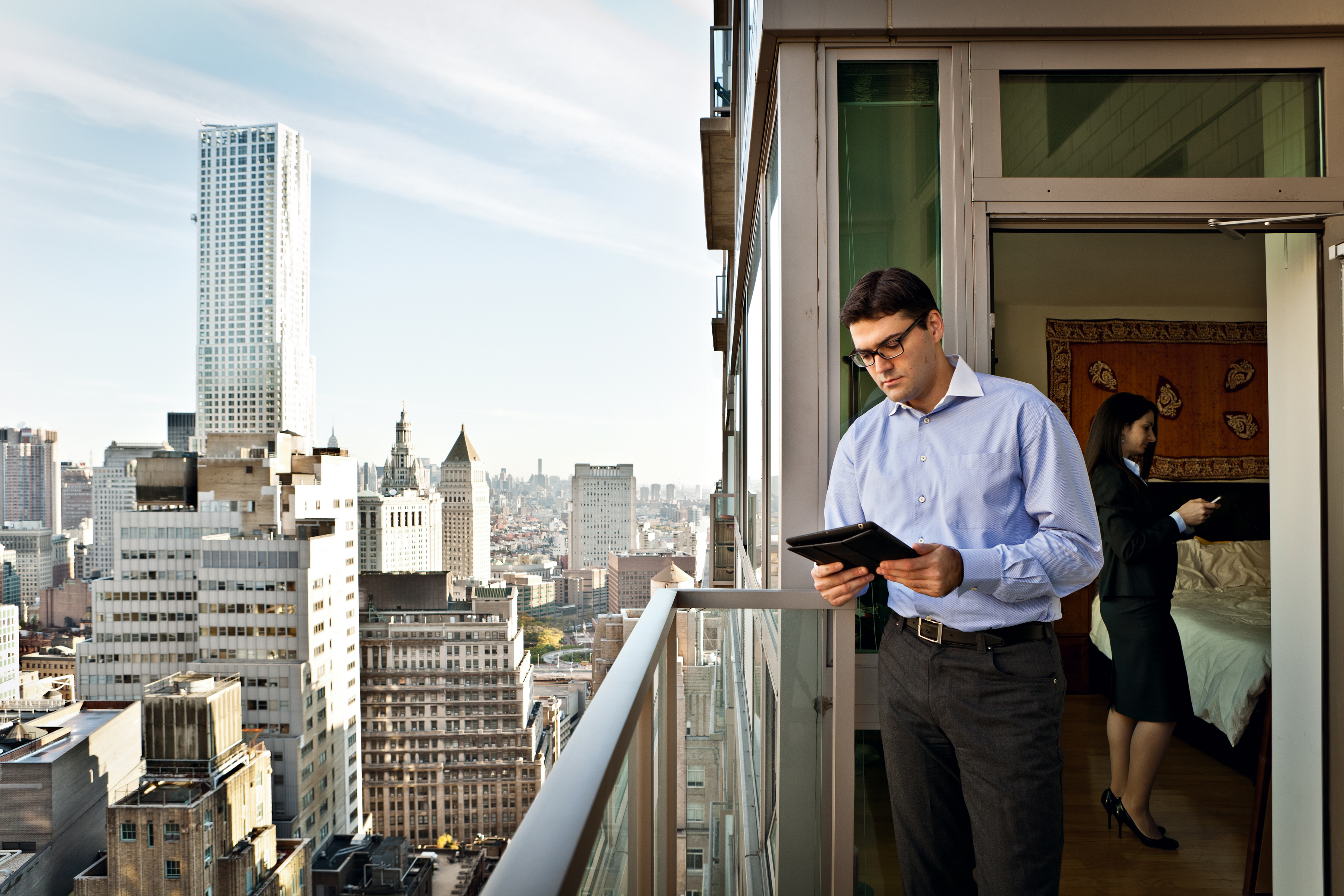 VIP home page : www.cisco.com/go/vip 
Select geographical drop down based on your location
Includes: 
VIP Playbook
VIP presentation
VIP rules
Link to SKUs list
Links to PPE, TPV tools + trainings 
How to open CSC case for any inquiries
Don’t know where to find the answer? Go to the VIP website.
VIP 28: Payout Information
VIP 28 Key DatesProgram Period 28: July 31, 2016–January 28, 2017
Enrollment WindowsRe-Enrollment Required
CSAT Survey Period
Payout Dates
July 31, 2016—September 9, 2016for 6 months
October 30, 2016—November 25, 2016 for 3 months
Q2 CSAT period ends January 28, 2017
First payment: April 2017
Second payment: July 2017
Claim payment within 90 days to avoid its expiry
Partners and PAMs should only use the Partner Program Enrollment tool to track enrollment status: www.cisco.com/go/ppe
Partners and PAMs can also use the Partner Access onLine (PAL) to track CSAT at: www.cisco.com/go/pal
Partners should set their rebate coordinators in Partner Self Service at:
www.cisco.com/go/pss
VIP 28 Critical Booking Dates
Direct Orders
Standard Orders Placed Through Distribution
CBN Orders Through Distribution
Must book* with Cisco by January 28, 2017 and be shipped before April 29, 2017
Product must ship and invoice from the distributor by January 26, 2017
Order must book* with Cisco by January 28, 2017 and be shipped before April 29, 2017
Booking Discrepancy Cases All Booking Discrepancy Cases Must Be Received via CSC Case by March 3, 2017
* Cisco Booked: Order which has been entered into Cisco’s ordering system, has passed the initial hold/credit check, and complies with Cisco’s internal booking acceptance policy.
Partner Self Service (PSS) Payment Contact
To set your Rebate Coordinator, please go to www.cisco.com/go/pss
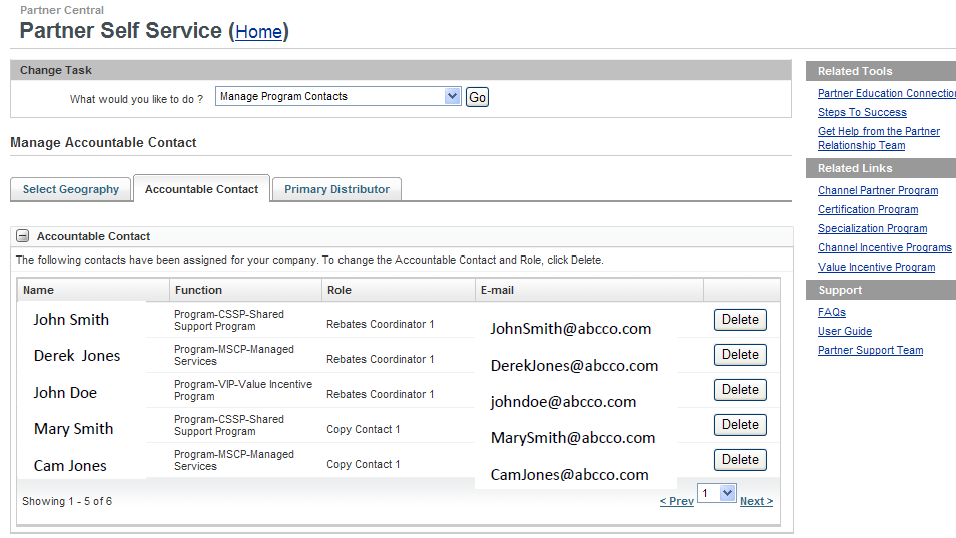 Click on Manage Program Contacts
to assign coordinators and copy contacts
If you qualify for payment but do not have your VIP Rebate Coordinator set up in PSS, you risk the expiry of your payments. For step-by-step instructions, please go to www.cisco.com/go/gep. Where required, remember also to submit the invoice for each VIP payment.